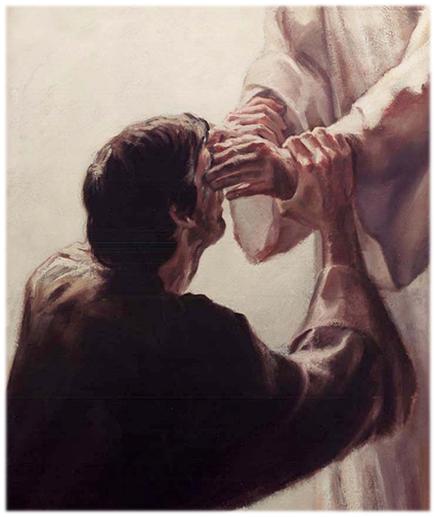 Does God Hear Sinners’ Prayers?
John 
9:24-34
INTRODUCTION
Later this month, we have a prayer service
INTRODUCTION
Later this month, we have a prayer service 
An important question
Forms an important part of your faith
Deals with man’s relationship with God
Is it absolute?
INTRODUCTION
Later this month, we have a prayer service
An important question
Forms an important part of your faith
Deals with man’s relationship with God
Is it absolute?
Much discussed/many ideas/strong feelings
I have no illusion that all discussion will end just because I have prepared a sermon
INTRODUCTION
Later this month, we have a prayer service
An important question
Forms an important part of your faith
Deals with man’s relationship with God
Is it absolute?
Much discussed/many ideas/strong feelings
I have no illusion that all discussion will end just because I have prepared a sermon
What is in God’s word?
The “Blind Man” Says “No.”
John 9:31 - Where would he get this idea?
Is he correct?
The “Blind Man” Says “No.”
John 9:31 - Where would he get this idea?
Is he correct? 
Or, is he just voicing his/another’s opinion? 
Like Pharisees, Sadducees, etc.
Oral Torah/traditions
Uninspired
The “Blind Man” Says “No.”
John 9:31 - Where would he get this idea?
Is he correct? 
Or, is he just voicing his/another’s opinion? 
Like Pharisees, Sadducees, etc.
Oral Torah/traditions
Uninspired 
Is God being mean? A respecter of persons?
Deuteronomy 10:17-18 - Moses
Acts 10:34 – Peter
Romans 2:9-11 - Paul
Is God Listening?
The sinner’s prayer
Not directly dealt with today
Shows how people can apply what they hear
Is God Listening?
The sinner’s prayer
Not directly dealt with today
Shows how people can apply what they hear
So, this is an important question
Many don’t pray because “God isn’t listening”
Different aspects of the same question
We’re all sinners; so, will God hear anyone?
Isaiah 59:1-2; 1 Peter 3:12
We’re all sinners
Before coming to Christ
Thief on the cross (Luke 23:39-43)
Cornelius (Acts 10:1-4)
Publican (Luke 18:9-14)
We’re all sinners
Before coming to Christ
Thief on the cross (Luke 23:39-43)
Cornelius (Acts 10:1-4)
Publican (Luke 18:9-14)
After becoming a Christian
Romans 3:10, 23
James 4:2-3
1 John 1:8-9
God is not limited
Isaiah 59:1-2
The Lord’s hand is not so short…
Nor is His ear so dull…
Your iniquities (sins)…separation
So that He will not…
God is not limited
Isaiah 59:1-2
The Lord’s hand is not so short…
Nor is His ear so dull…
Your iniquities (sins)…separation
So that He will not…
Matthew 6:6, 8 – God knows before you pray
God is not limited
Isaiah 59:1-2
The Lord’s hand is not so short…
Nor is His ear so dull…
Your iniquities (sins)…separation
So that He will not…
Matthew 6:6, 8 – God knows before you pray
James 4:3 – wrong motives (God sees the heart)
What, then?
Notice the contrasts
Prov. 15:8 – sacrifice…wicked/prayer…righteous
Prov. 15:29 – far from…wicked/hears prayers…
What, then?
Notice the contrasts
Prov. 15:8 – sacrifice…wicked/prayer…righteous
Prov. 15:29 – far from…wicked/hears prayers…
Also:
Proverbs 28:9 – he who turns away his ear…
Psalm 34:16 – The face of the Lord is against…
Psalm 66:18 – If I regard wickedness in my heart…
What would you pray for?
Not for God’s love
John 3:16
We already have that
What would you pray for?
Not for God’s love
John 3:16
We already have that
Not for light/understanding
Psalm 119:105, 130 – God’s word gives us light
John 1:1-3, 9 – Jesus is the true Light
What would you pray for?
Not for God’s love
John 3:16
We already have that
Not for light/understanding
Psalm 119:105, 130 – God’s word gives us light
John 1:1-3, 9 – Jesus is the true Light
Not for the Spirit
John 14:16-17 – the world cannot receive Him
What would you pray for?
Not for grace
Titus 2:11 – it has already appeared to all men
What would you pray for?
Not for grace
Titus 2:11 – it has already appeared to all men
Not for pardon
Isaiah 55:7 – return…
What would you pray for?
Not for grace
Titus 2:11 – it has already appeared to all men
Not for pardon
Isaiah 55:7 – return…
Not for faith
Romans 10:17 – faith comes by hearing
What would you pray for?
Not for salvation
Mark 16:16 – believed, been baptized…
What would you pray for?
Not for salvation
Mark 16:16 – believed, been baptized…
Not for the new birth
1 Peter 1:22-23 – through the word
What would you pray for?
Not for salvation
Mark 16:16 – believed, been baptized…
Not for the new birth
1 Peter 1:22-23 – through the word
Not for saving power
Romans 1:16 – the gospel
What would you pray for?
Not for salvation
Mark 16:16 – believed, been baptized…
Not for the new birth
1 Peter 1:22-23 – through the word
Not for saving power
Romans 1:16 – the gospel
Not for God to purify your heart
Acts 15:9 – us/them…faith
What would you pray for?
Not for freedom from sin
John 8:32; Acts 2:38 – truth/obedience
What would you pray for?
Not for freedom from sin
John 8:32; Acts 2:38 – truth/obedience
Not for God’s acceptance
Acts 10:35 – but in every nation…
What would you pray for?
Not for freedom from sin
John 8:32; Acts 2:38 – truth/obedience
Not for God’s acceptance
Acts 10:35 – but in every nation…
Not for God’s patience
2 Peter 3:9 – it’s already available (cf Ezek. 18:32)
What would you pray for?
Not for freedom from sin
John 8:32; Acts 2:38 – truth/obedience
Not for God’s acceptance
Acts 10:35 – but in every nation…
Not for God’s patience
2 Peter 3:9 – it’s already available (cf Ezek. 18:32)
Not for spiritual blessings
Ephesians 1:3 – all are found in Jesus
What would you pray for?
We could add many other things
Religion, repentance
Mercy, help carrying our load
Etc., etc., etc.
What would you pray for?
We could add many other things
Religion, repentance
Mercy, help carrying our load
Etc., etc., etc.
Have you gotten the point?
What would you pray for?
We could add many other things
Religion, repentance
Mercy, help carrying our load
Etc., etc., etc.
Have you gotten the point?
There is NOTHING to pray for
…that is not already available
Or, available only in Jesus
What would you pray for?
God has already given us everything
John 19:30 – “It is finished.”
2 Peter 1:3 – granted us everything pertaining to life and godliness
What would you pray for?
God has already given us everything
John 19:30 – “It is finished.”
2 Peter 1:3 – granted us everything pertaining to life and godliness
Note:
While there is nothing for an unbeliever to pray for, other than a right relationship,
Christians are told to pray for everything (Philippians 4:6, etc.)
CONCLUSION
A better way to say it may be
“God does not hear (heed) an unrepentant sinner”
Whether they have been baptized or not.
CONCLUSION
A better way to say it may be
“God does not hear (heed) an unrepentant sinner”
Whether they have been baptized or not.
However, a non-Christian may only come to God in prayer for one thing:
A right relationship with Him through Jesus
Forgiveness
All blessings
Isaiah 59:1-2
CONCLUSION
A better way to say it may be
“God does not hear (heed) an unrepentant sinner”
Whether they have been baptized or not.
However, a non-Christian may only come to God in prayer for one thing:
A right relationship with Him through Jesus
Forgiveness, 	All blessings
Isaiah 59:1-2
Have you done this?
Are YOU a Christian?
Hear
Believe
Repent
Confess
Be Baptized
Continue Faithfully
Romans 10:17
Mark 16:16
Acts 2:38
Acts 22:16
Mark 16:16
Hebrews 10:38